Evaluation tests and Qualification –Optical sensing–ESCRNMD011609
June 2016
Airframe R&T – ISROS2016
Marie-Anne De Smet
Nano and Graphene technologies for photonics
Evaluation tests and Qualification –Optical sensing–ESCRNMD011609
June 2016
Contents
Introduction
Typical photonic applications
Recommendations for future
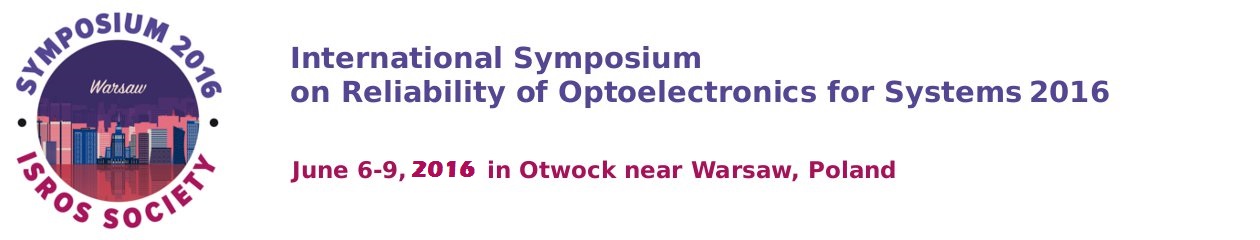 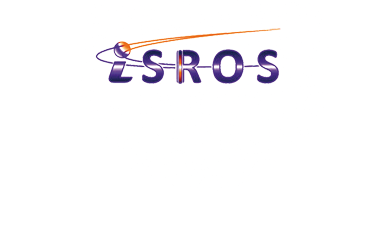 Page 2
Evaluation tests and Qualification –Optical sensing–ESCRNMD011609
June 2016
Graphene….
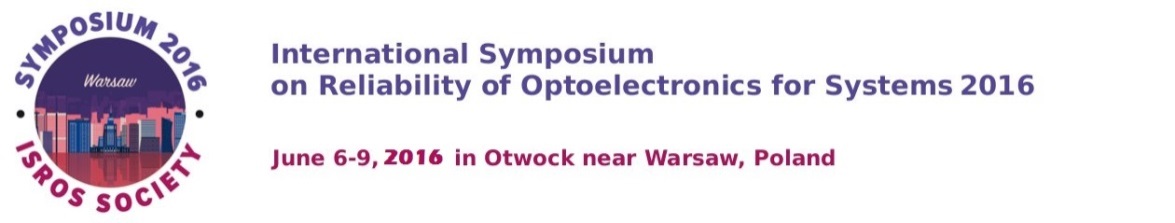 ….a dream
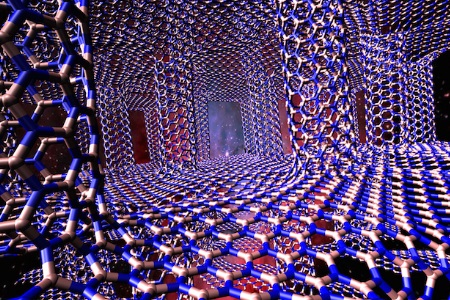 Page 3
June 2016
Introduction – Graphene Super Material ….
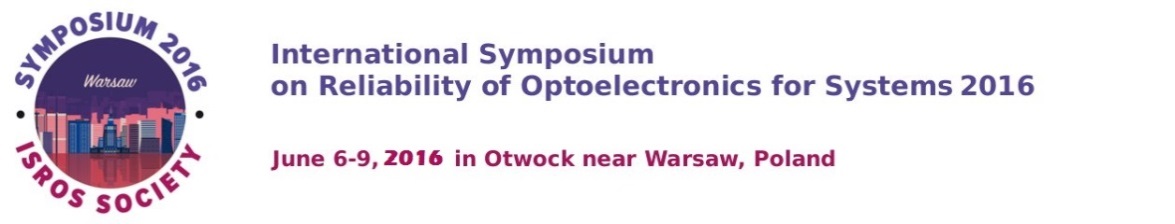 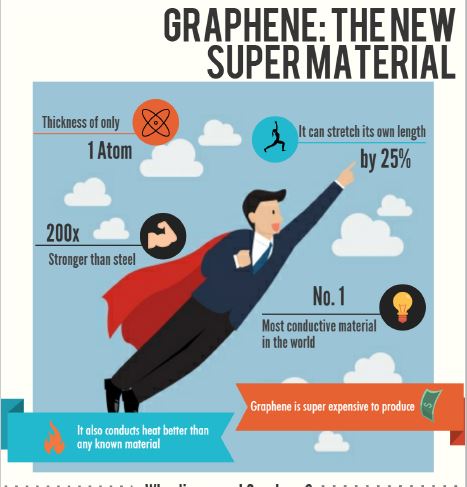 Page 4
June 2016
Introduction – Graphene Super Material ….
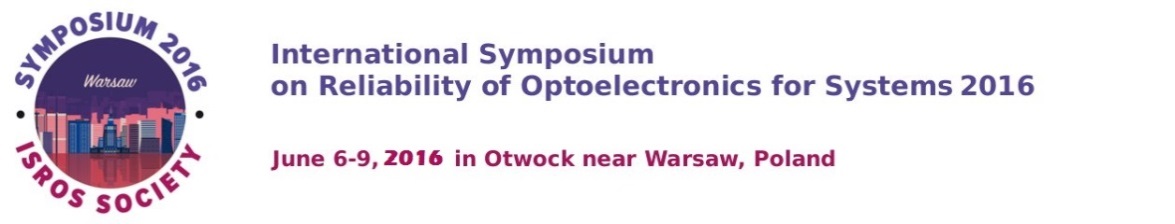 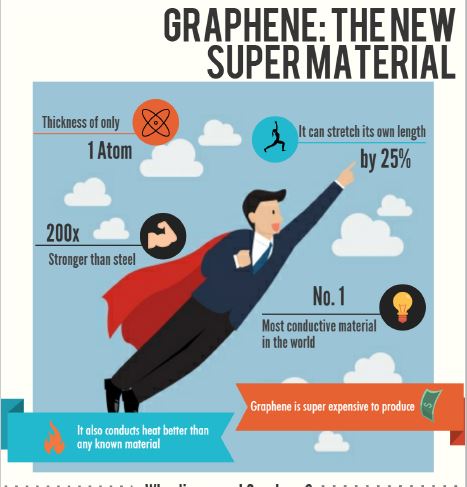 Page 5
June 2016
Introduction – Graphene Super Material ….
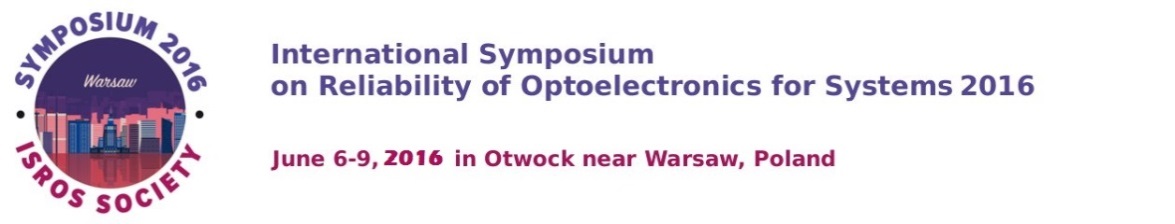 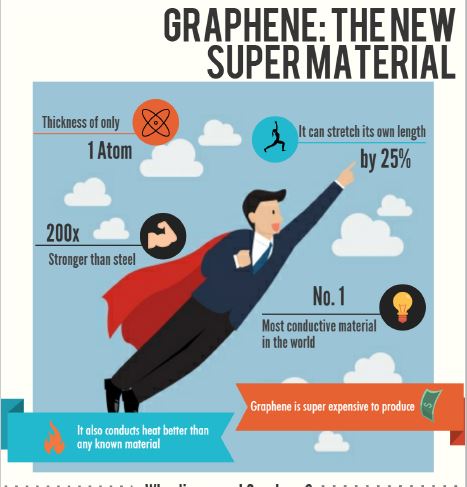 Page 6
June 2016
Introduction – Nano and Graphene technologies for photonics
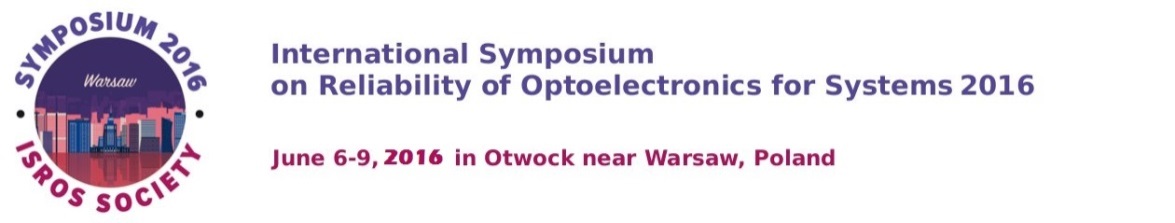 Typical photonics cases
Laser – CMOS
Plasmon -  Phototransistors - Photodetectors Modulator…..
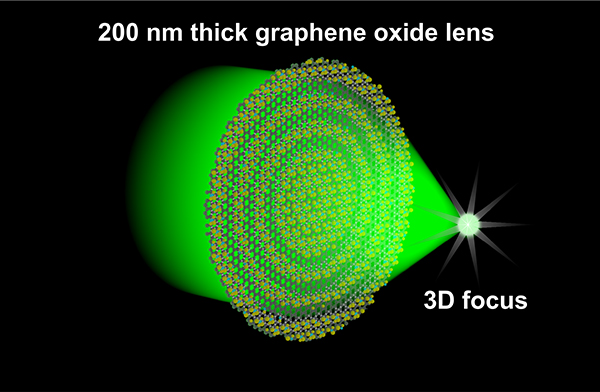 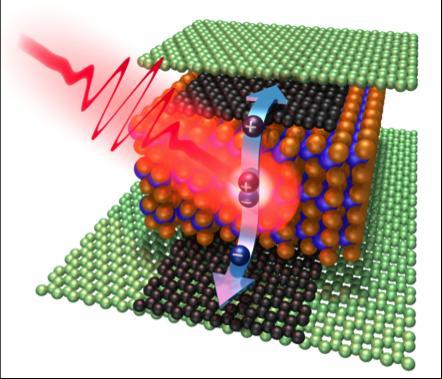 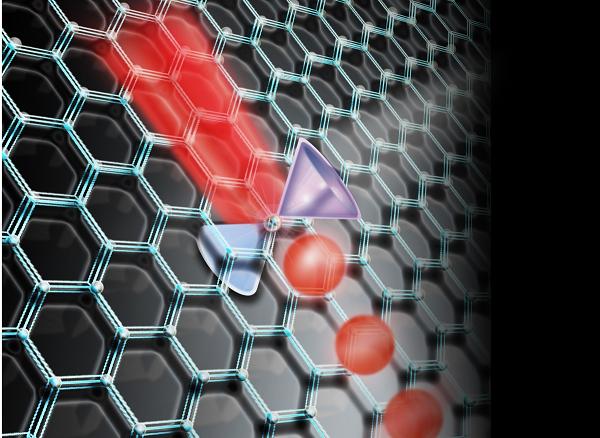 Page 7
June 2016
Typical photonic applications - Plasmon
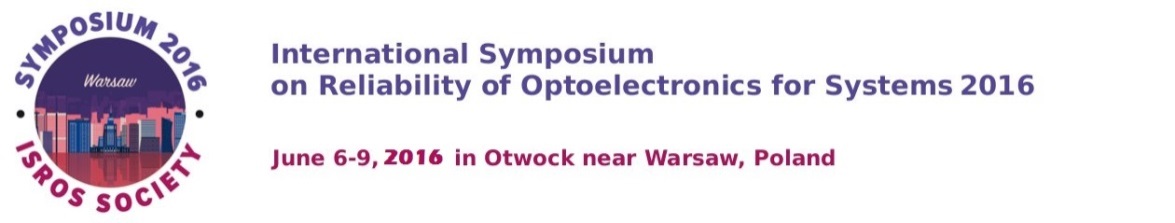 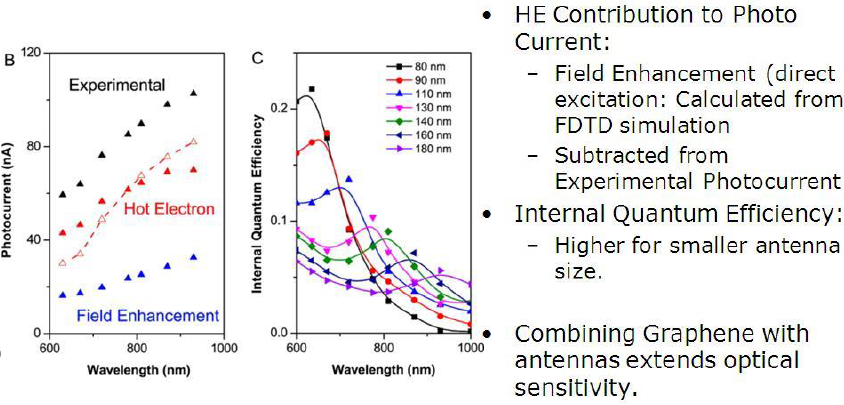 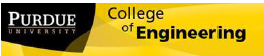 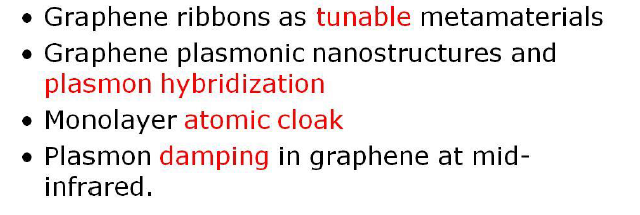 Page 8
June 2016
Typical photonic applications –Graphene to Light
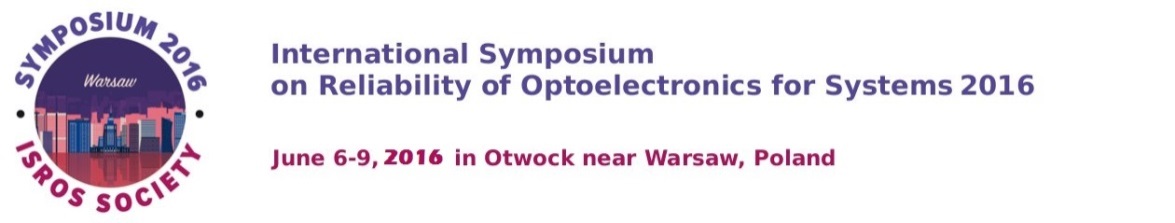 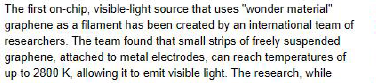 IOP Graphene Light bulbe shine
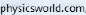 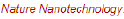 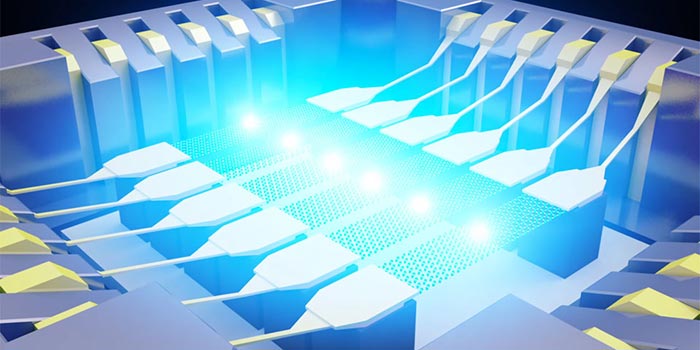 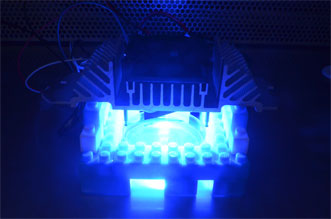 Hexus.net
Page 9
June 2016
Typical photonic applications - Plasmon
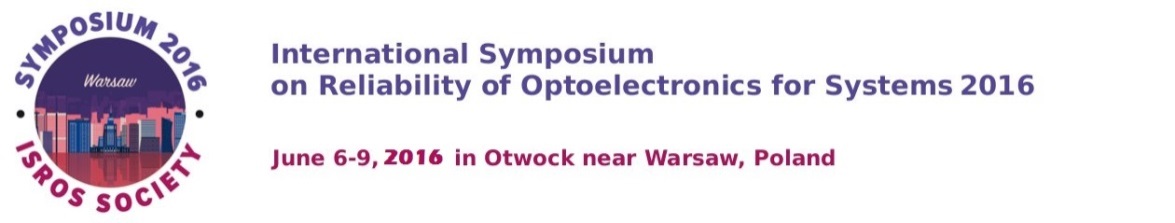 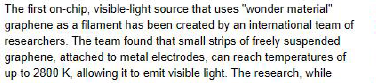 IOP Graphene Light bulbe shine
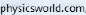 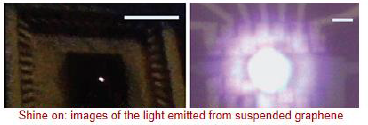 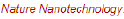 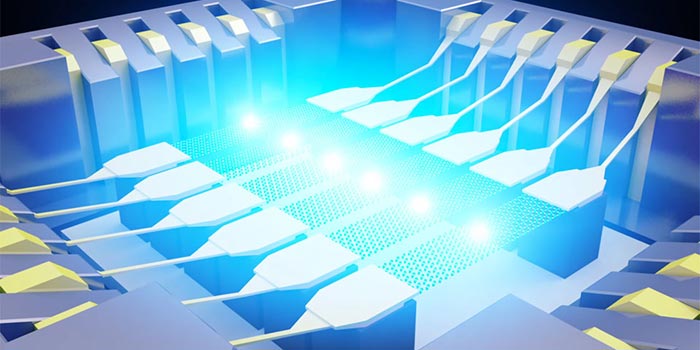 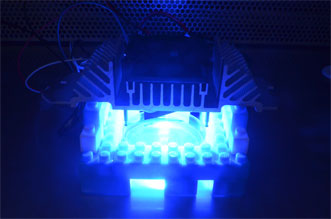 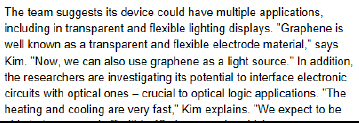 Hexus.net
Page 10
June 2016
Typical photonic applications - Graphene Lighting
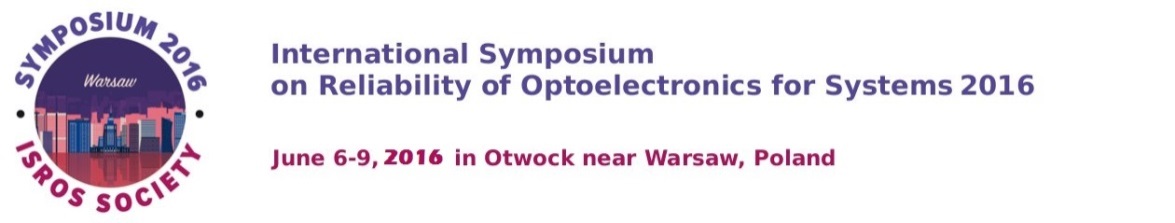 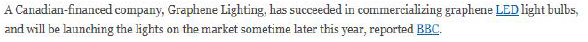 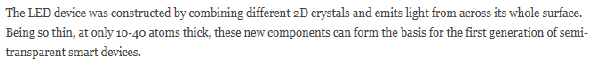 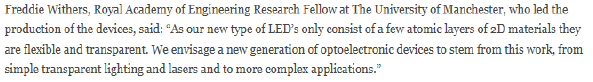 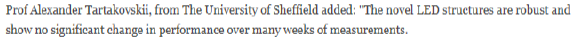 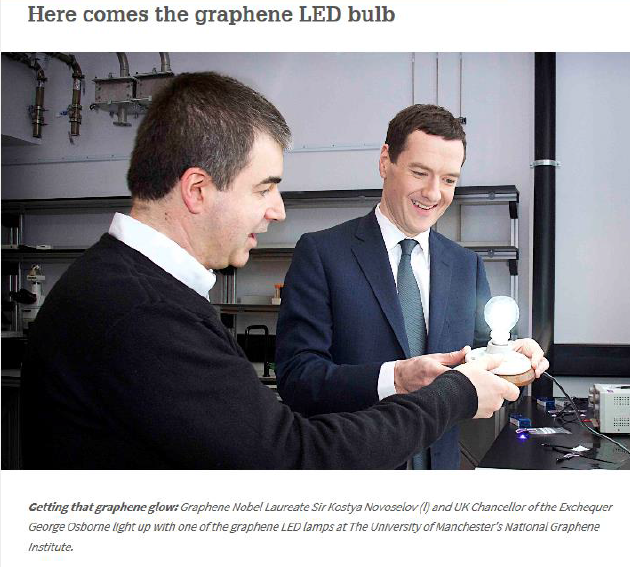 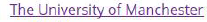 Page 11
June 2016
Typical photonic applications - Graphene Lighting
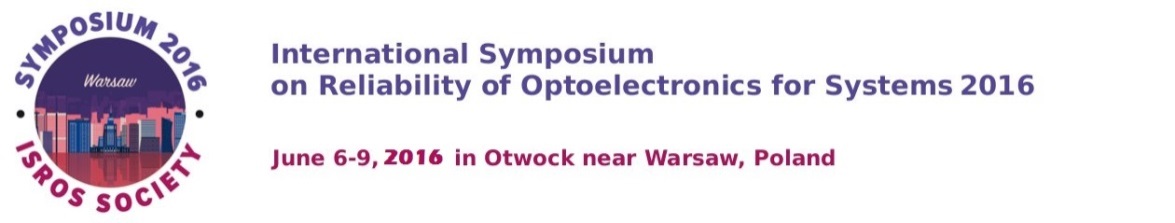 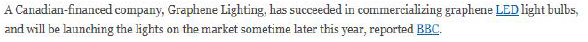 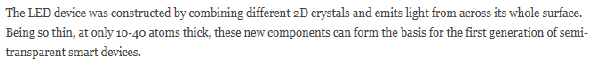 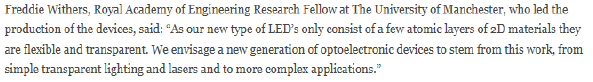 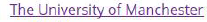 Page 12
June 2016
Typical photonic applications - Phototransistors
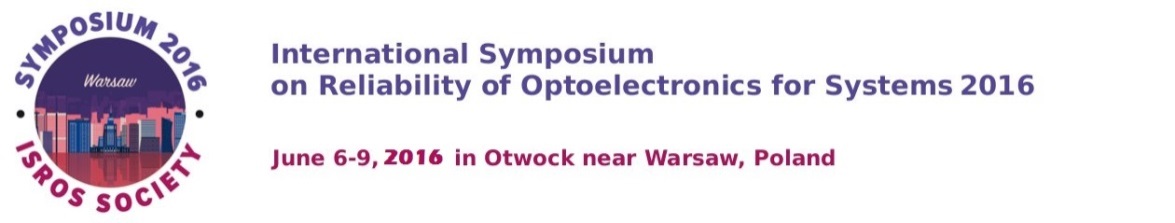 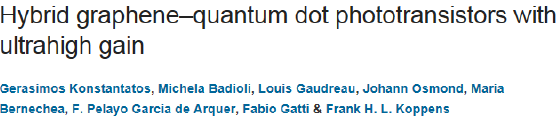 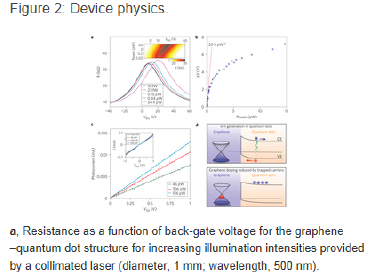 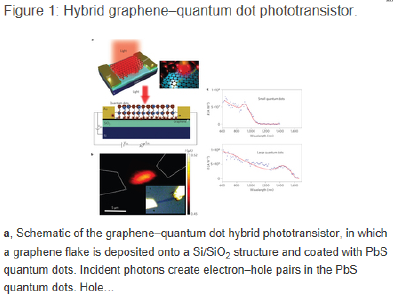 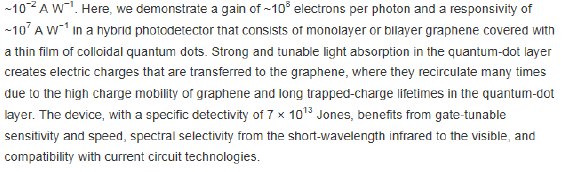 Page 13
June 2016
Typical photonic applications - Photodetector
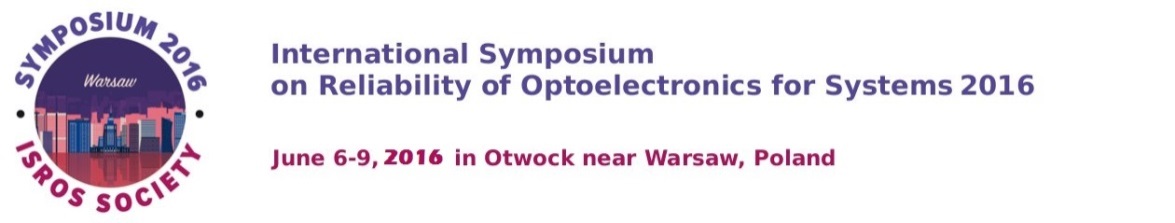 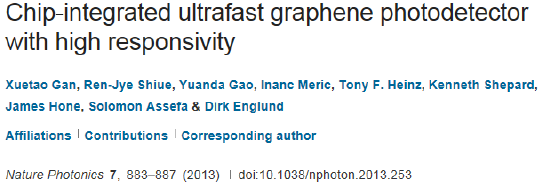 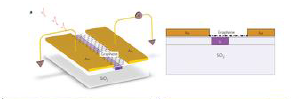 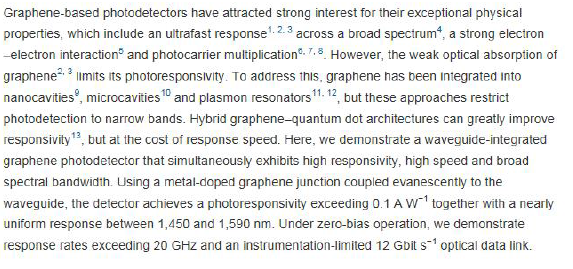 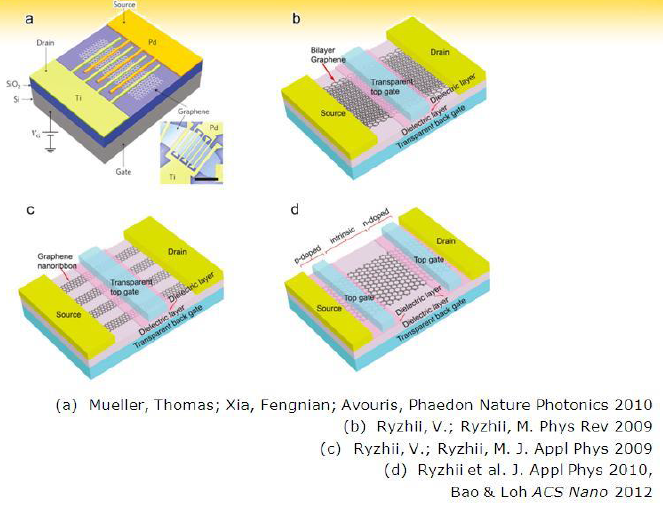 Page 14
June 2016
Typical photonic applications - Modulator
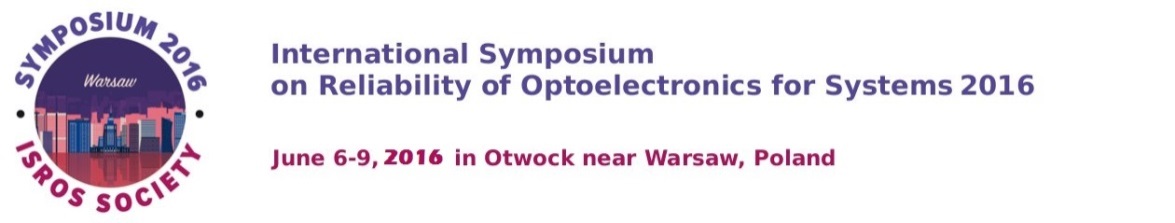 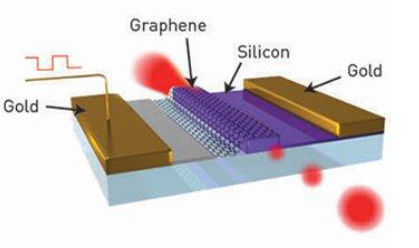 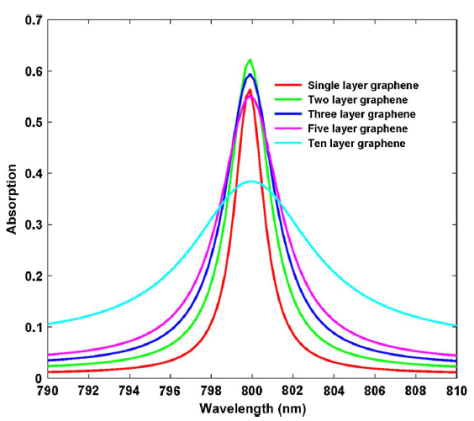 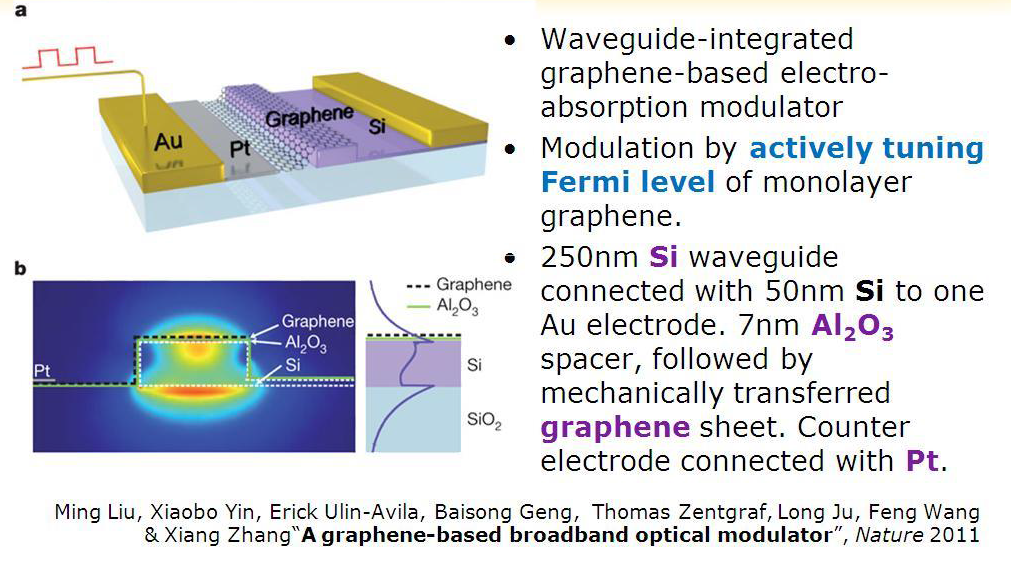 Page 15
June 2016
Typical photonic applications - Roadmap
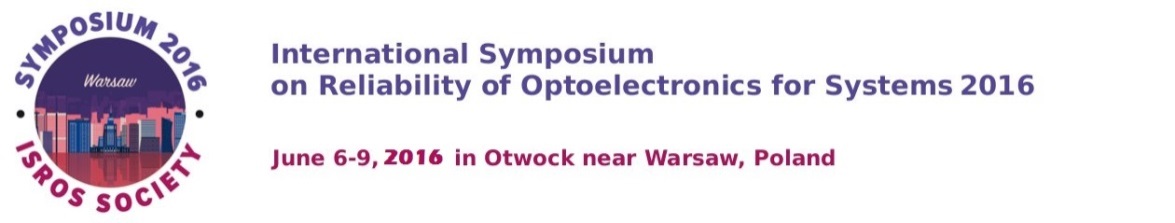 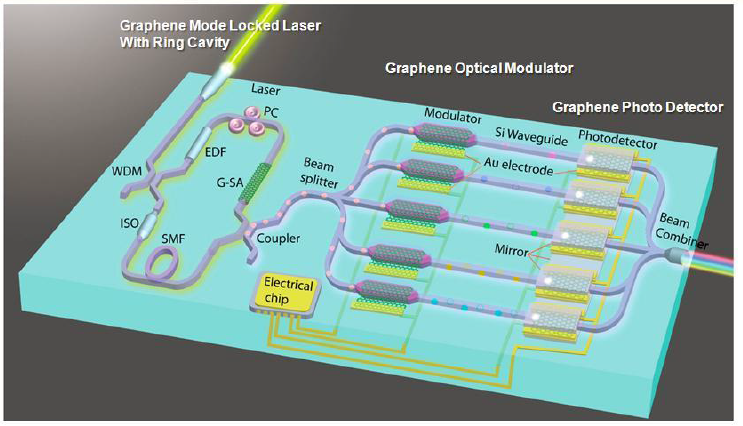 Page 16
June 2016
Other typical realizations
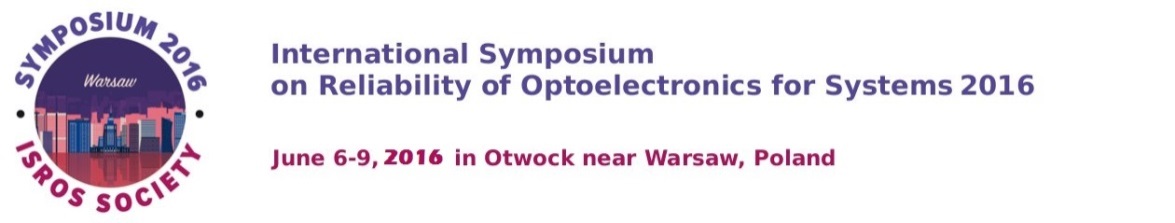 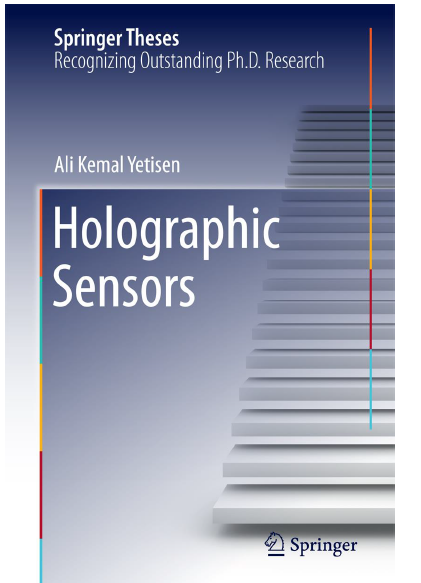 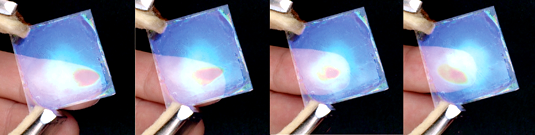 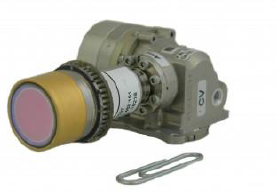 Cemag.us
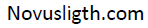 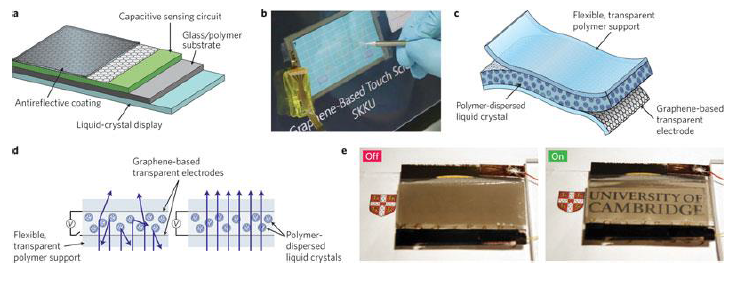 Page 17
June 2016
Recommendations
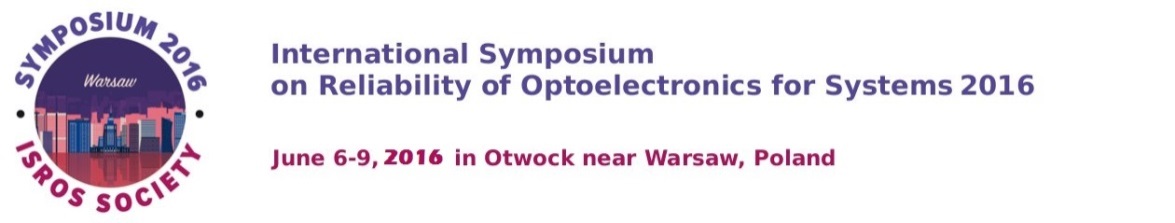 Beyond CMOS 
NANO-TEC project recommendations for R&T in nanotechnologies, 10 members, ICN2 Spain-VTT Technical R center Finland, TUD, Netherlands, Univ Lille Fr,…,edacentrum GmbH Gr
Relevant parameters ? power not speed, not new switch but smarter, limits of binary computing…
For all state variables - charge based or not, a better theoretical understanding of the underlying physics and material sciences is recommended

     Nano affect not only performance, interconnects and architectures but also 
          and perhaps more importantly reliability and temperature stability
Page 18
June 2016
© AIRBUS Operations LTD. All rights reserved. Confidential and proprietary document. This document and all information contained herein is the sole property of AIRBUS Operations LTD, No intellectual property rights are granted by the delivery of this document or the disclosure of its content. This document shall not be reproduced or disclosed to a third party without the express written consent of AIRBUS Operations LTD. This document and its content shall not be used for any purpose other than that for which it is supplied. The statements made herein do not constitute an offer. They are based on the mentioned assumptions and are expressed in good faith. Where the supporting grounds for these statements are not shown, AIRBUS Operations LTD will be pleased to explain the basis thereof. AIRBUS, its logo, A300, A310, A318, A319, A320, A321, A330, A340, A350, A380, A400M are registered trademarks.
THANK YOU
Page 19